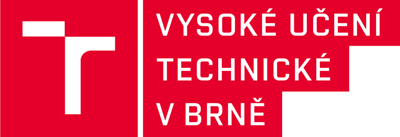 Body-centric wireless communication
Defense of Individual Projects
Zbyněk Raida
raida@vut.cz
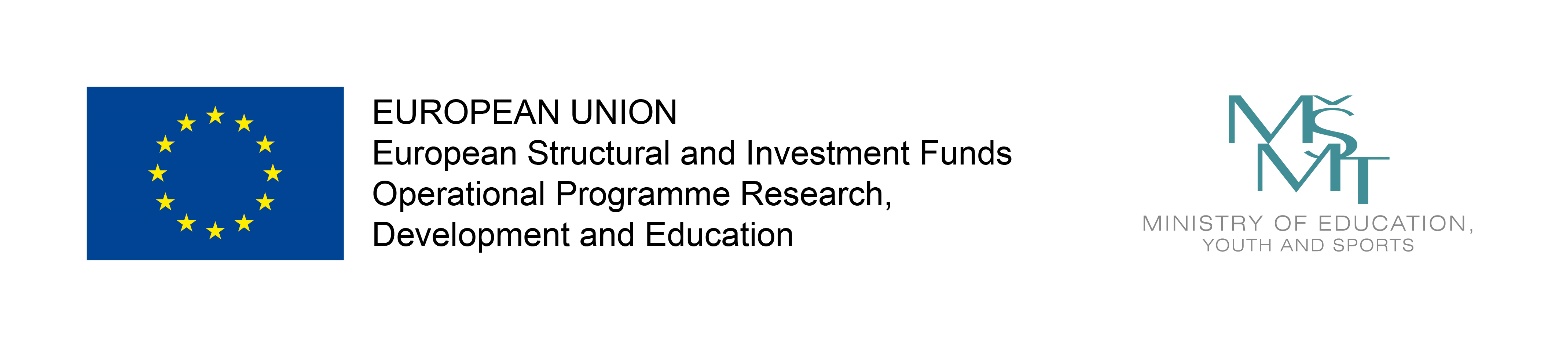 Vytvořeno za podpory projektu OP VVV Moderní a otevřené studium techniky CZ.02.2.69/0.0/0.0/16_015/0002430
Guidelines
PowerPoint presentation comprising:
Description of the problem
Solution procedure
Results
Subjective comments
The 10-minute presentation is followedby the 5-minute discussion
raida@vut.cz
2